MIKE 11
Results Viewing
© DHI
RESULTS VIEWING
Results Files and MIKE VIEW
Setting up and 
running simulation
in MIKE Zero



Result files




Viewing and		MIKE VIEW
extracting results              Result Viewer
MIKE 11
SIMULATION
MIKE 11 (.res11)
MIKE 1D (.res1d)
© DHI
MIKE VIEW
MIKE 11 Results Files (.res11 and .res1d)
How?  Start -> MIKE by DHI 20xx -> MIKE View -> MIKE View
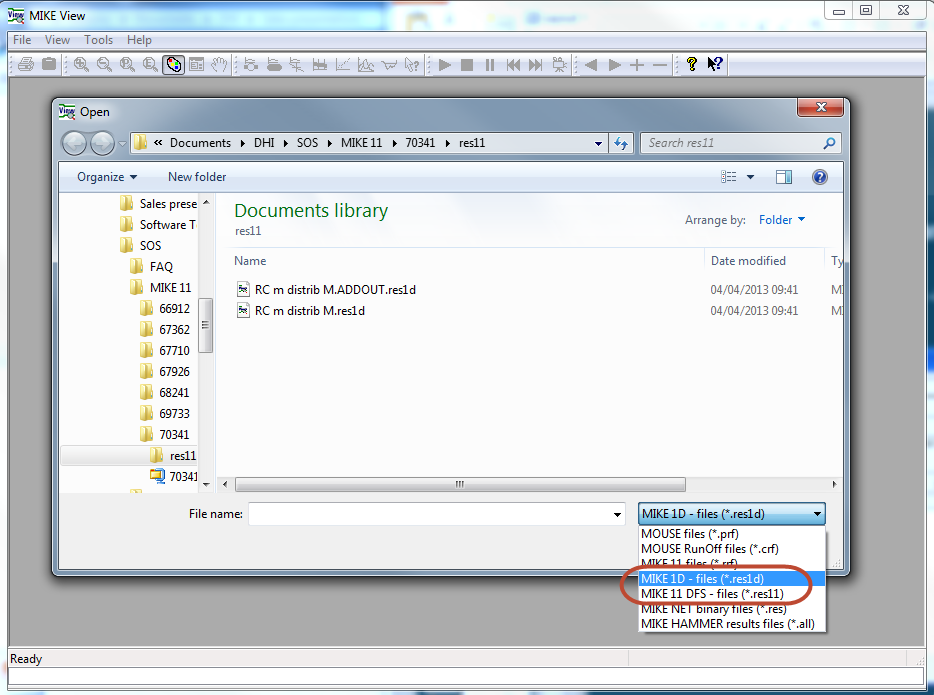 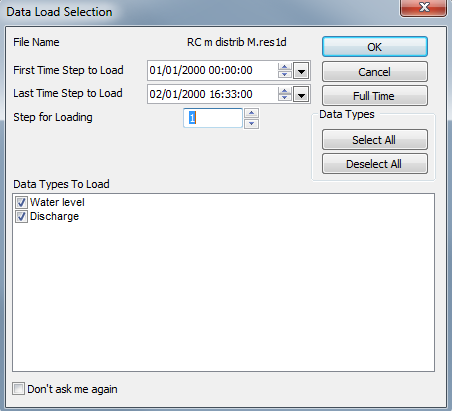 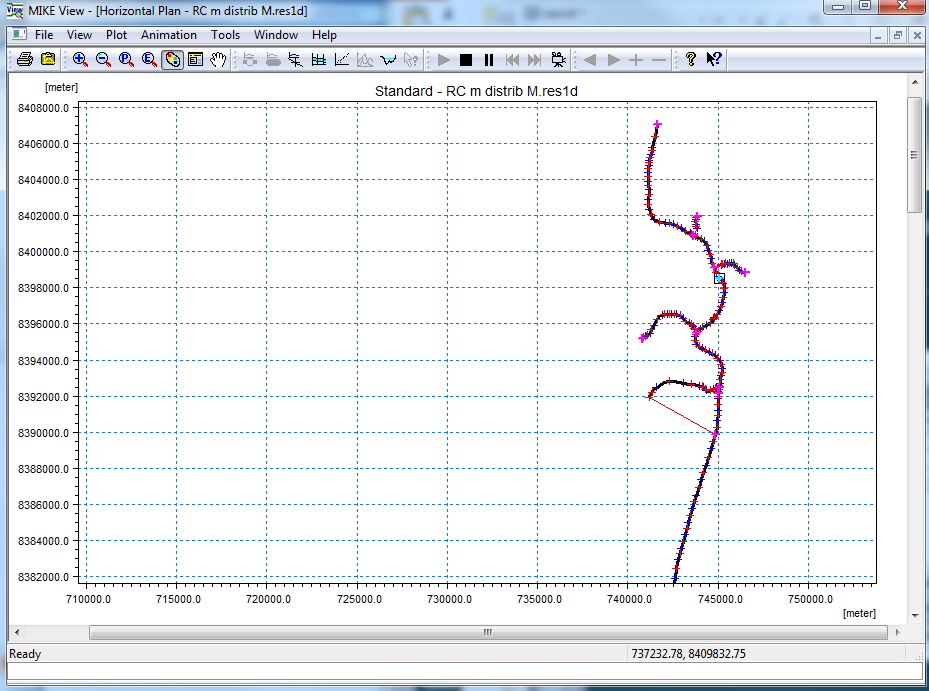 © DHI
MIKE VIEW
Plot time series at gridpoints
How? MIKE View -> Plot -> TS in Gridpoints
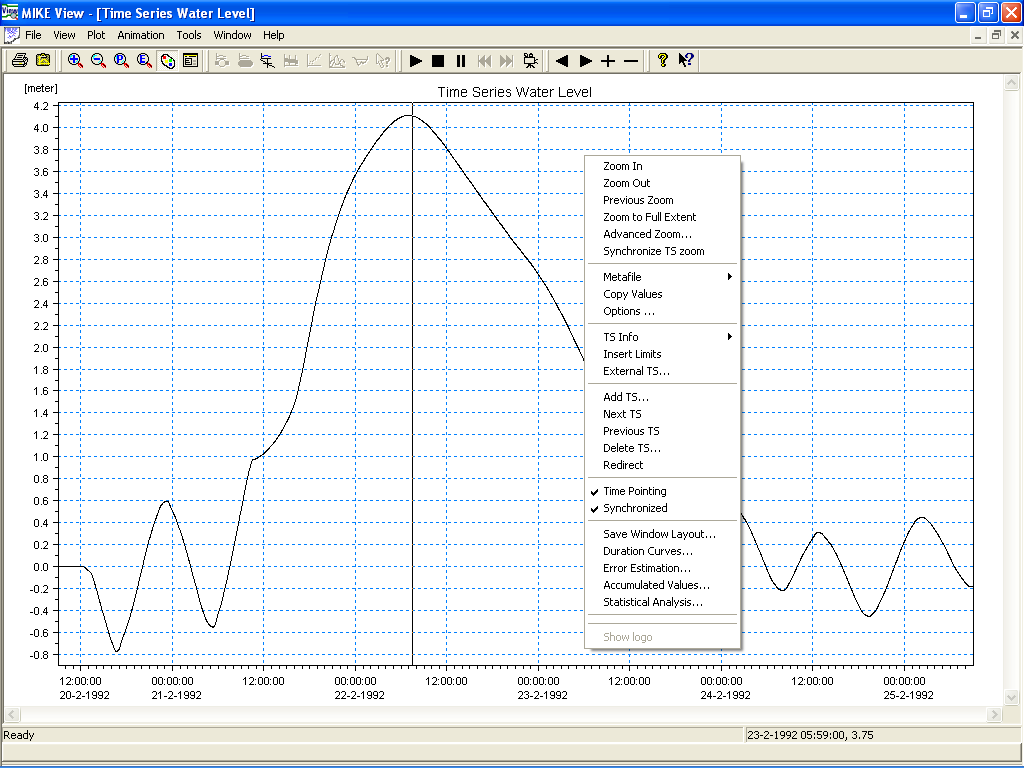 Add Multiple SeriesUsing Right Click or Icons
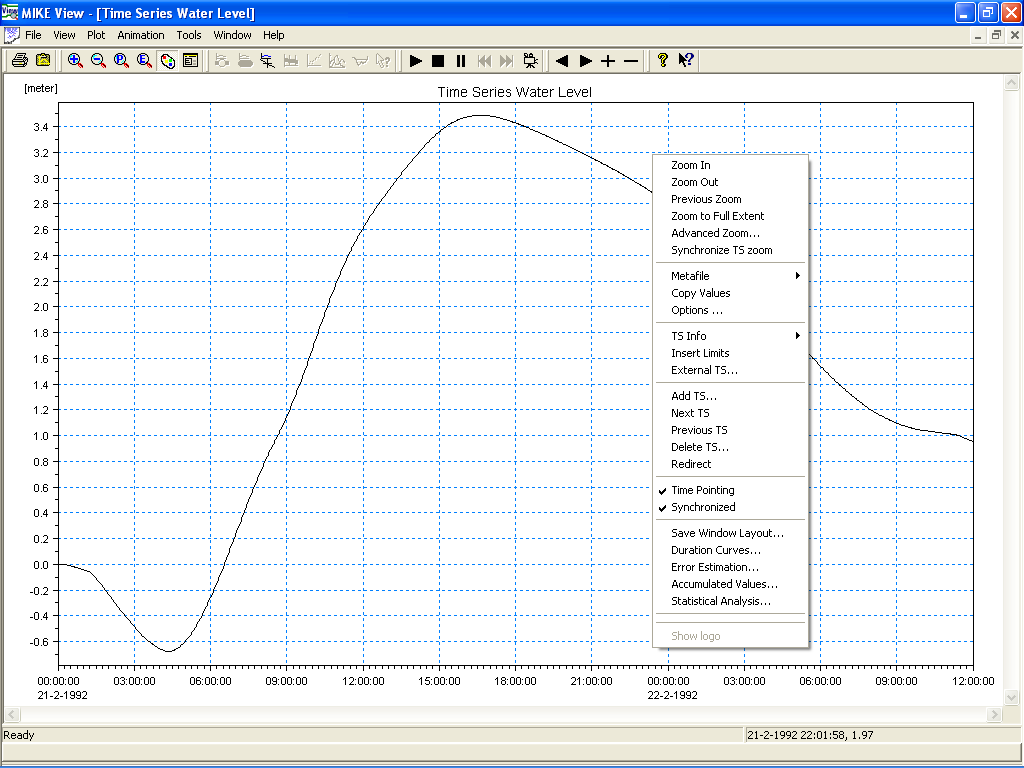 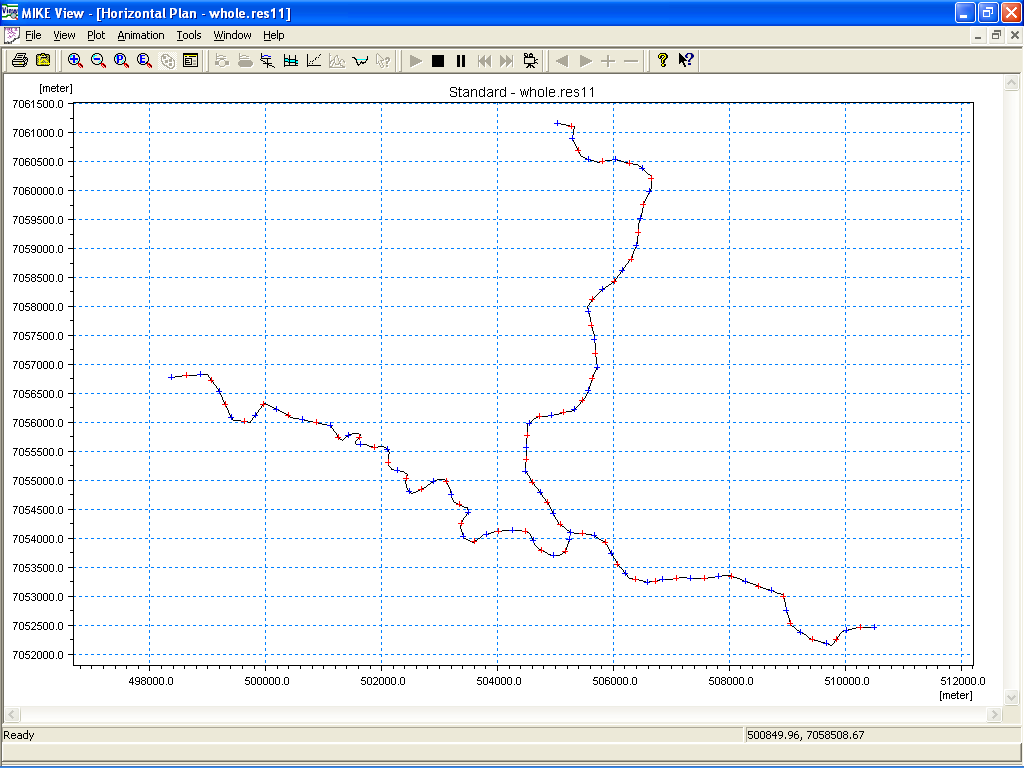 Select Gridpoint
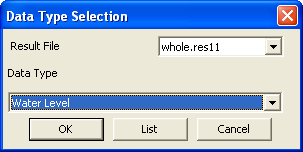 Mouse Location Selection
(Water Level or Discharge)
© DHI
MIKE VIEW
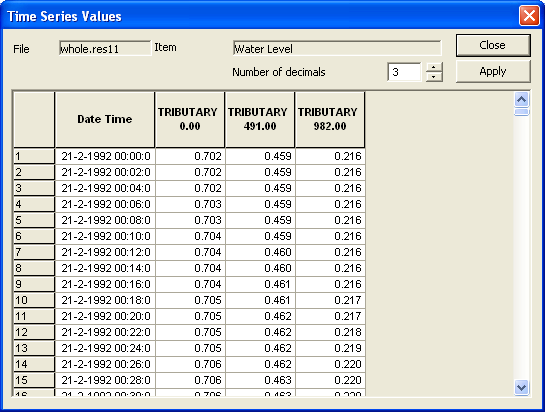 Plot time series at gridpoints
How? MIKE View -> Plot -> TS in Gridpoints
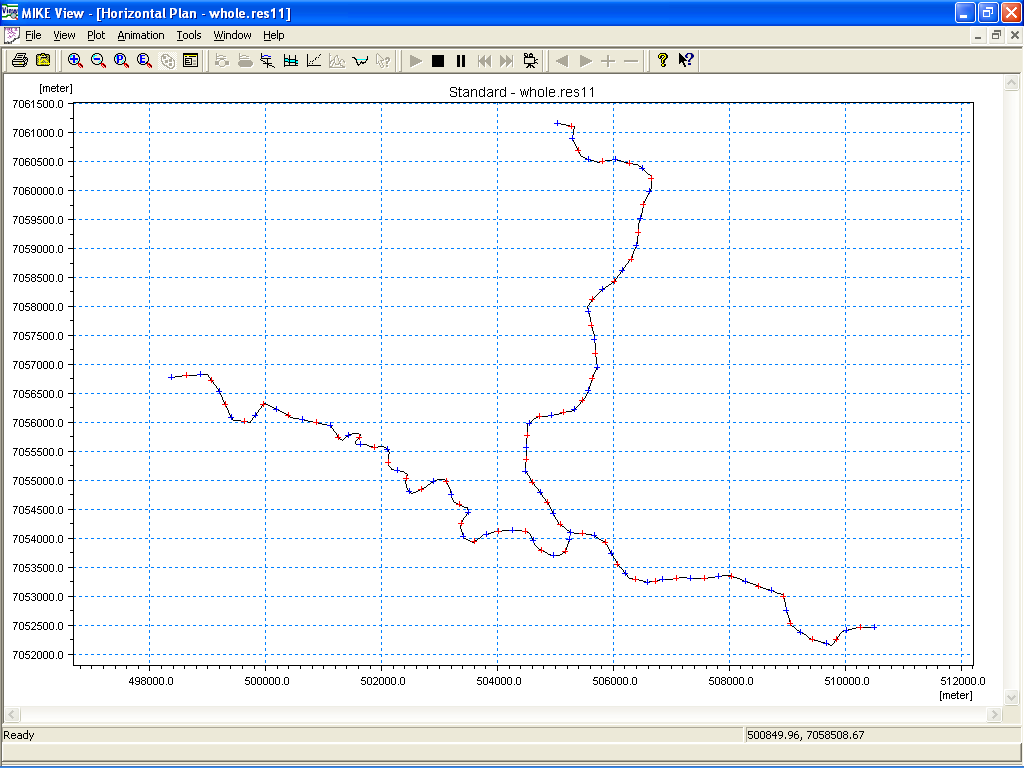 Select Gridpoint
Tabular Data (Copy to External Software)
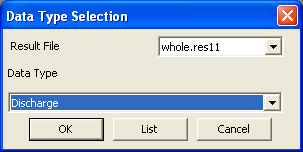 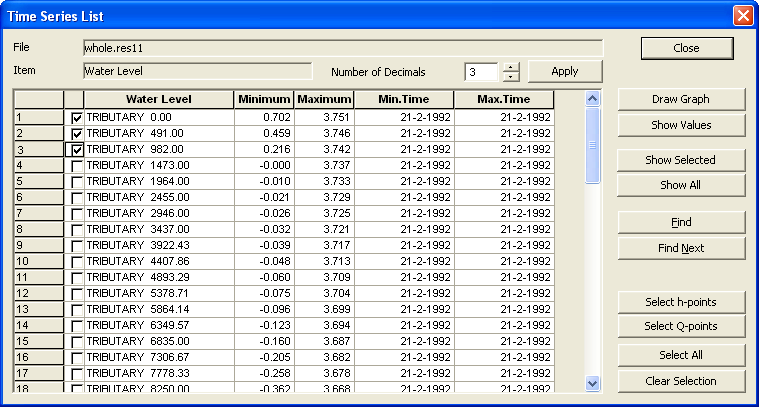 Summary Data for
All Gridpoints (Max/Min)
© DHI
MIKE VIEW
Time Series View Options (TS Settings)
How? Time Series -> Right Click (Options)
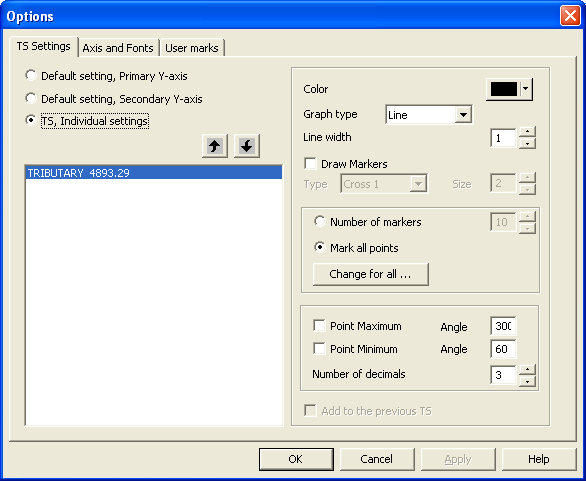 Change the Appearanceof Plotted Data
© DHI
MIKE VIEW
Plot longitudinal profile of the river
How? MIKE View -> Plot -> Longitudinal Profile
Use SHIFT-Click and CTRL-Clickto Control Profile Selection
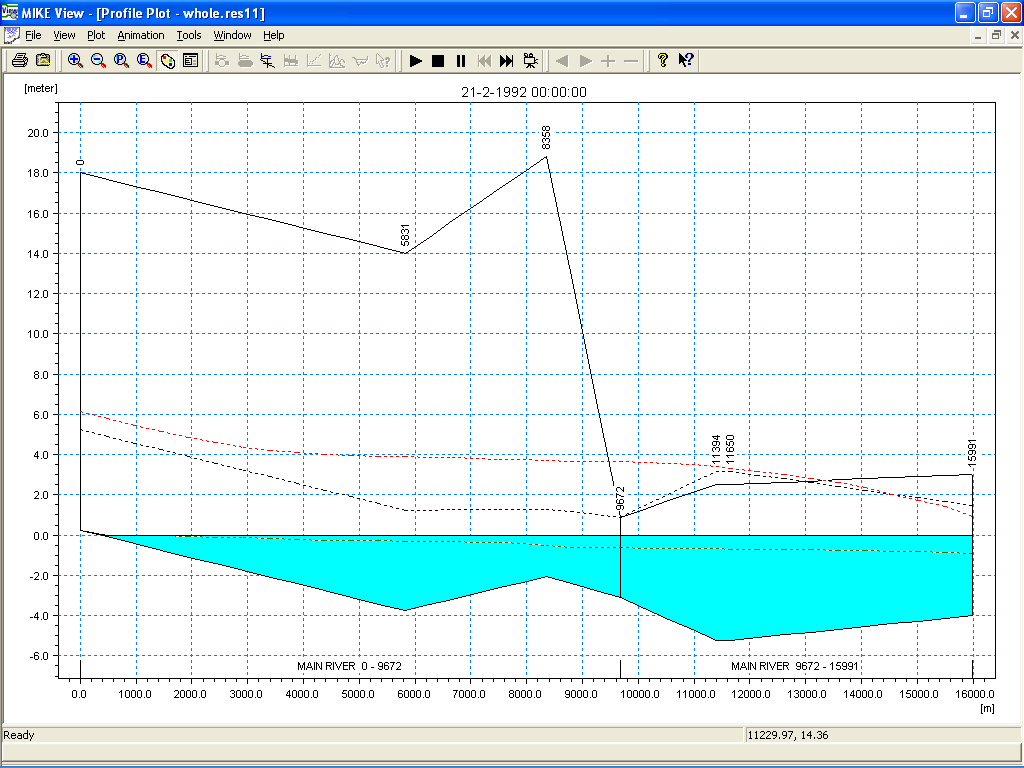 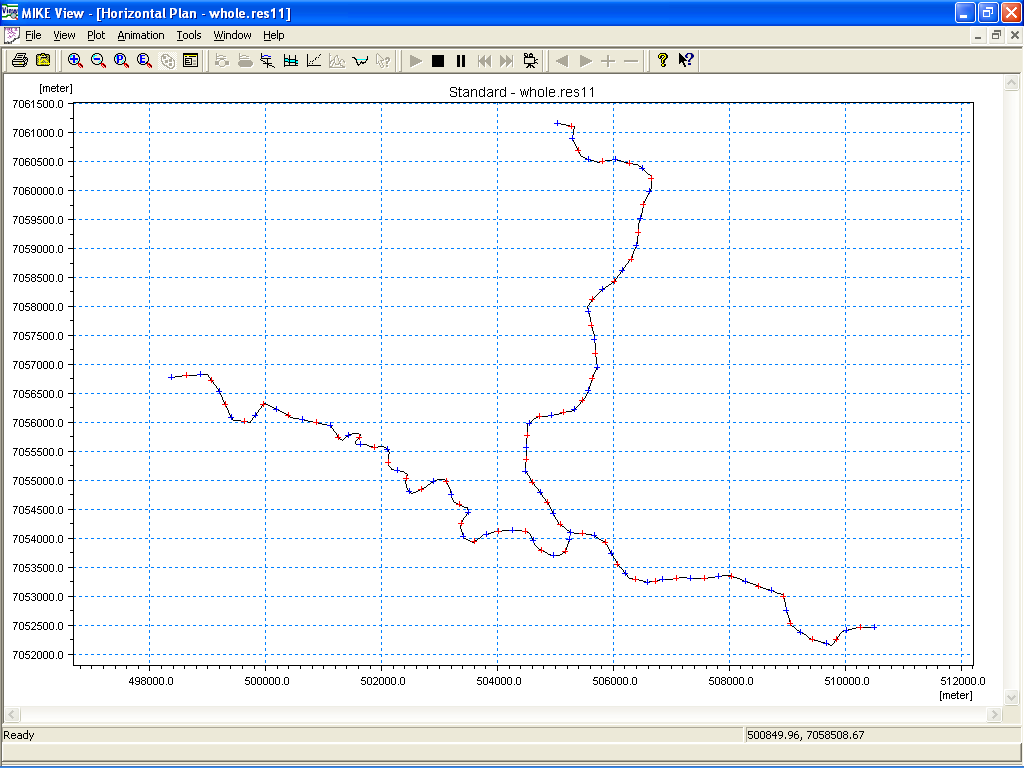 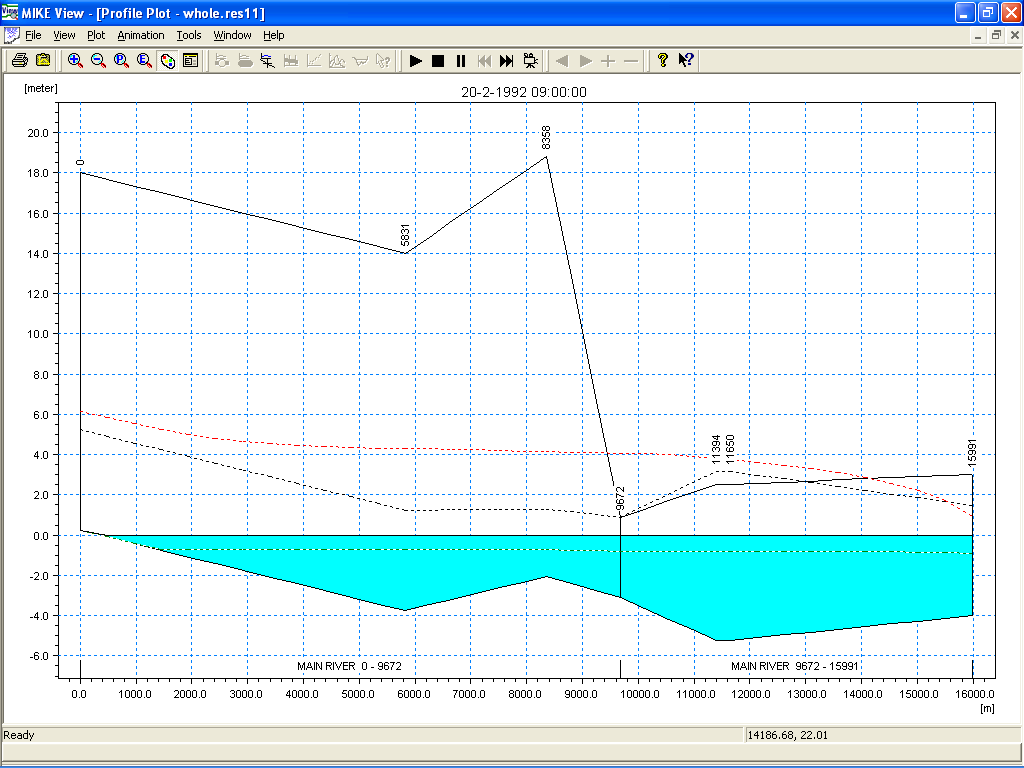 Use Mouse to Pick Branches
Animate Water Surface
MIKE 11 Bank Markers
(1, 2 & 3) Define Invert
and Bank Profiles (L & R)

Max Level (Dotted Red)
© DHI
[Speaker Notes: Ctrl: stops the profile
Shift: unselects a branch]
MIKE VIEW
Longitudinal Profile Options (Axis)
How? Longitudinal Profile -> Right Click (Options)

Navigate through the different tabs
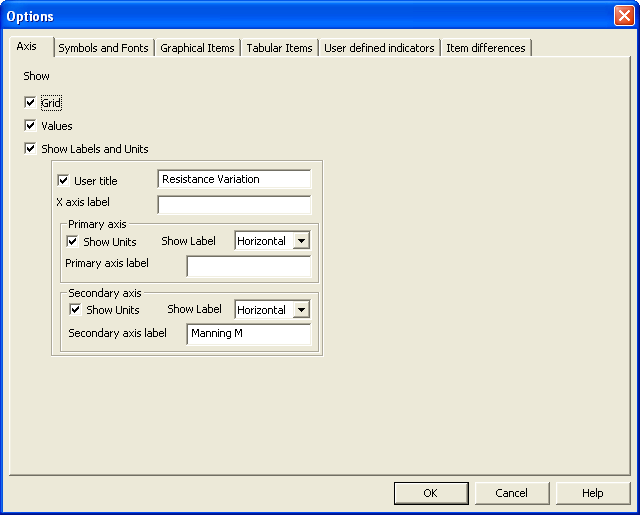 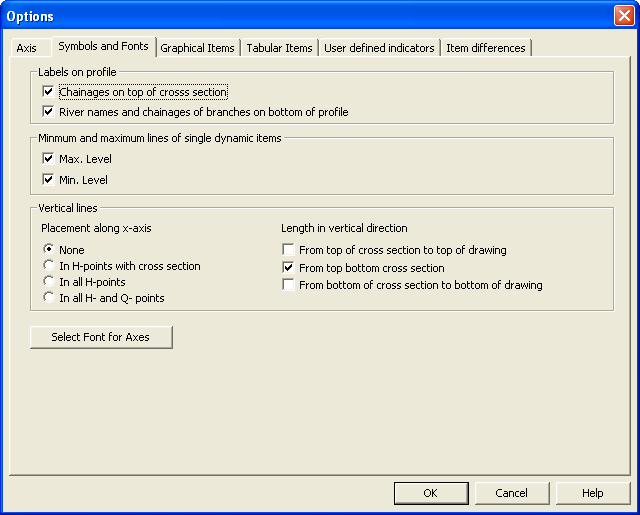 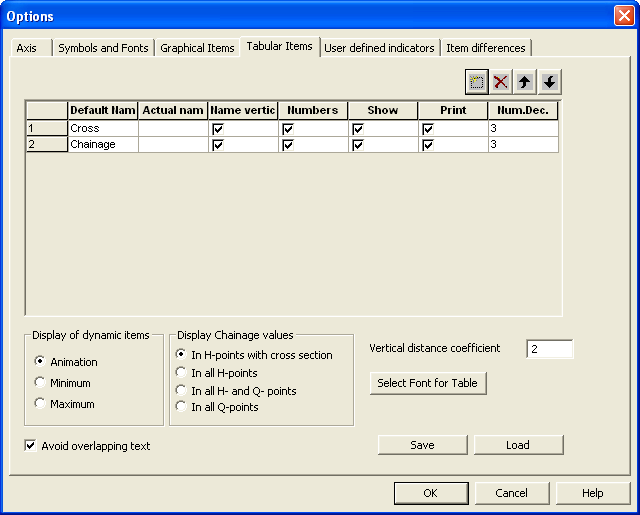 © DHI
MIKE VIEW
Longitudinal Profile Options (Graphical Items)
How? Longitudinal Profile -> Right Click (Options)

Add and animate multipleitems and change displayproperties
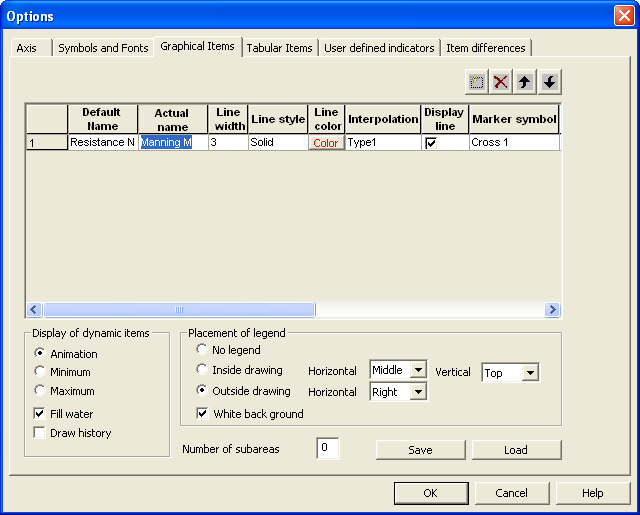 Click here to add more items to be plotted on the profile
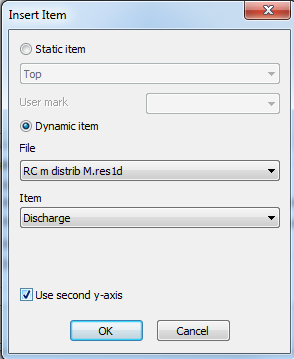 © DHI
MIKE VIEW
Longitudinal Profile Options (User Defined Indicators)
How? Longitudinal Profile -> Right Click (Options)

User defined indicators can be used to display calibration marks for example or to add annotations to the plot and highlight data.
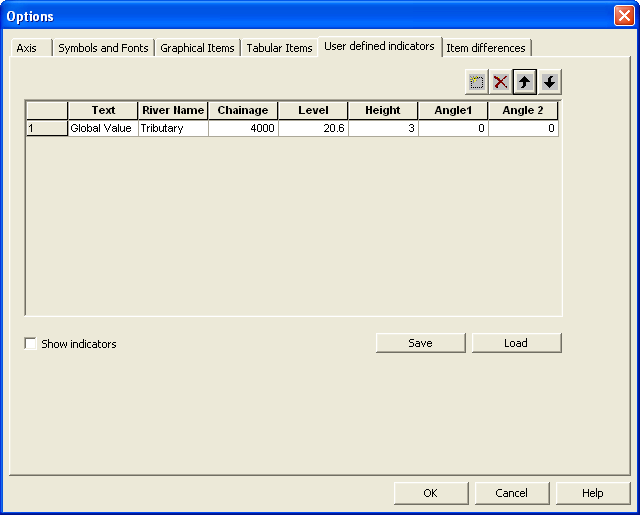 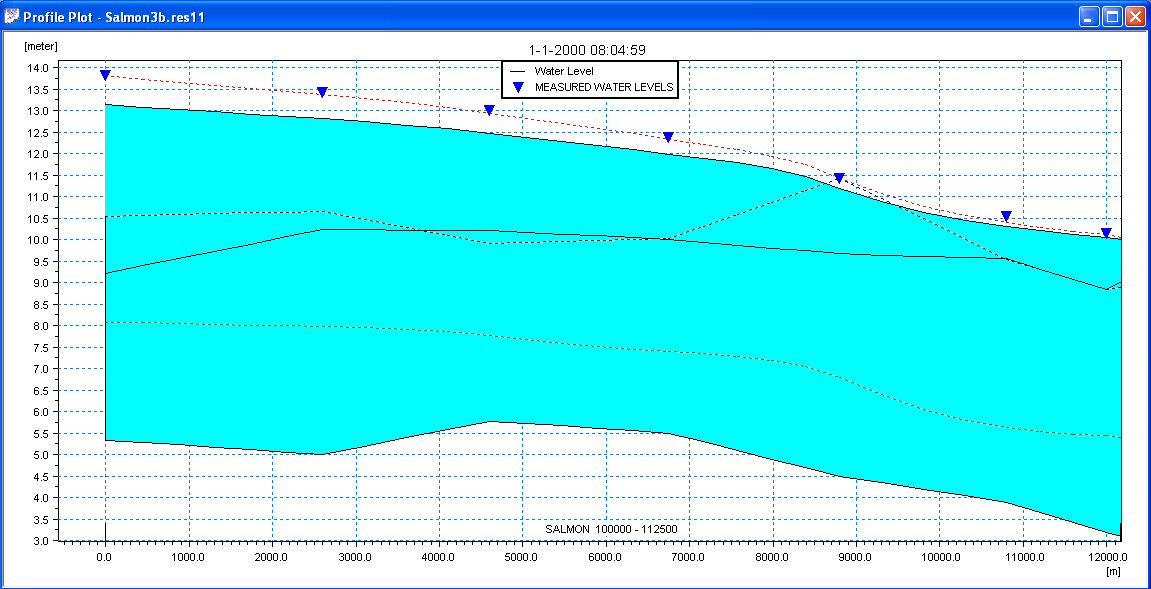 © DHI
MIKE VIEW
Customise Longitudinal Profiles
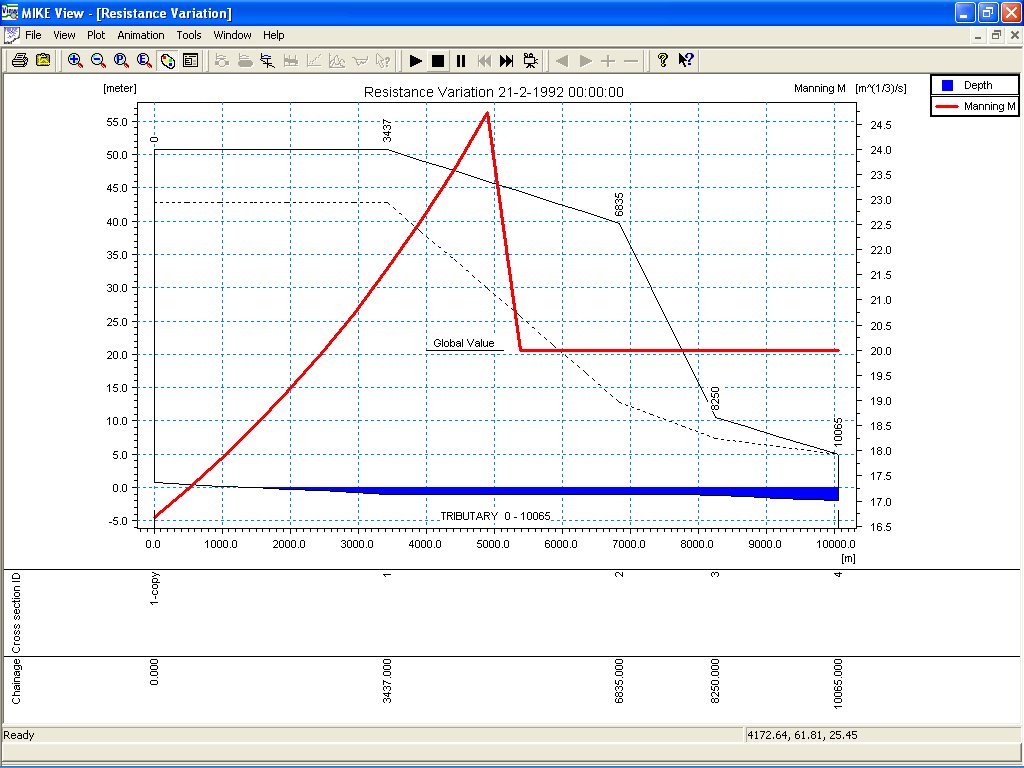 Create and Save
Customised Plots
© DHI
MIKE VIEW
Q-H Curve
How? MIKE View -> Plot -> Q-H Curve
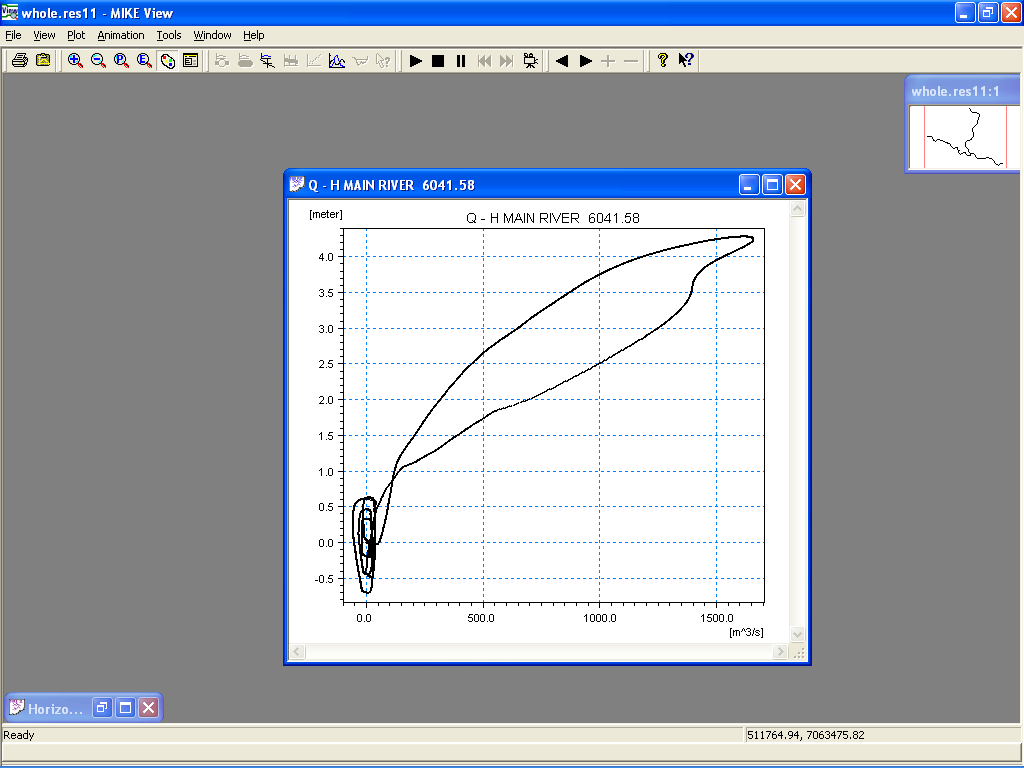 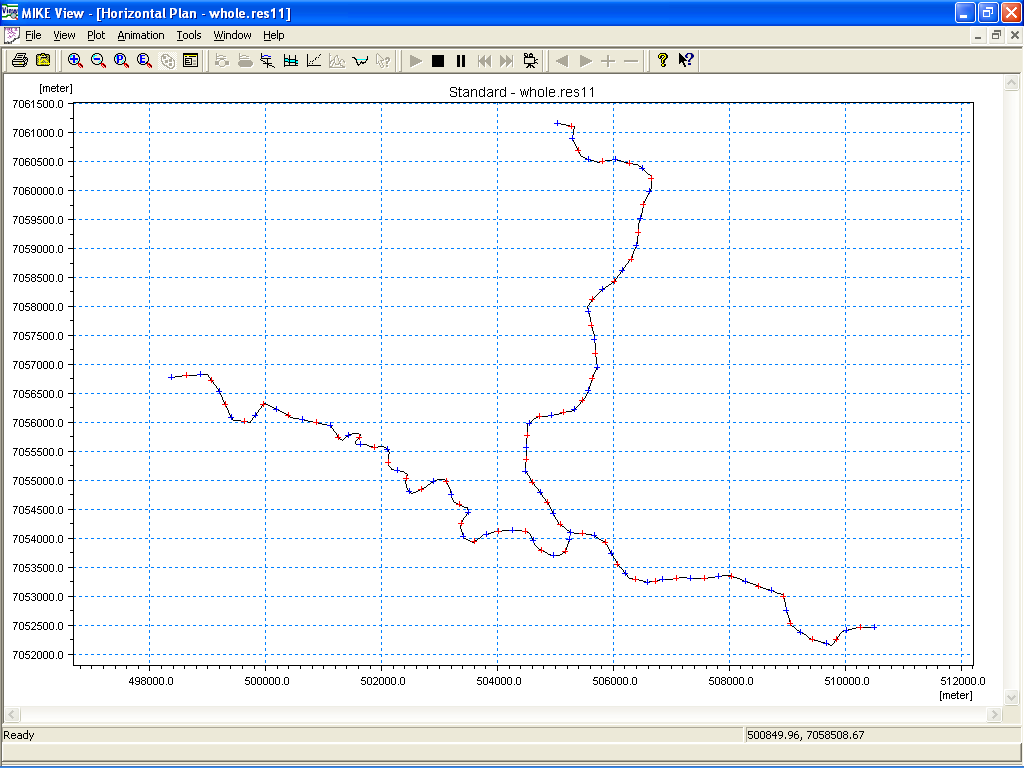 Draw Corresponding Time Series
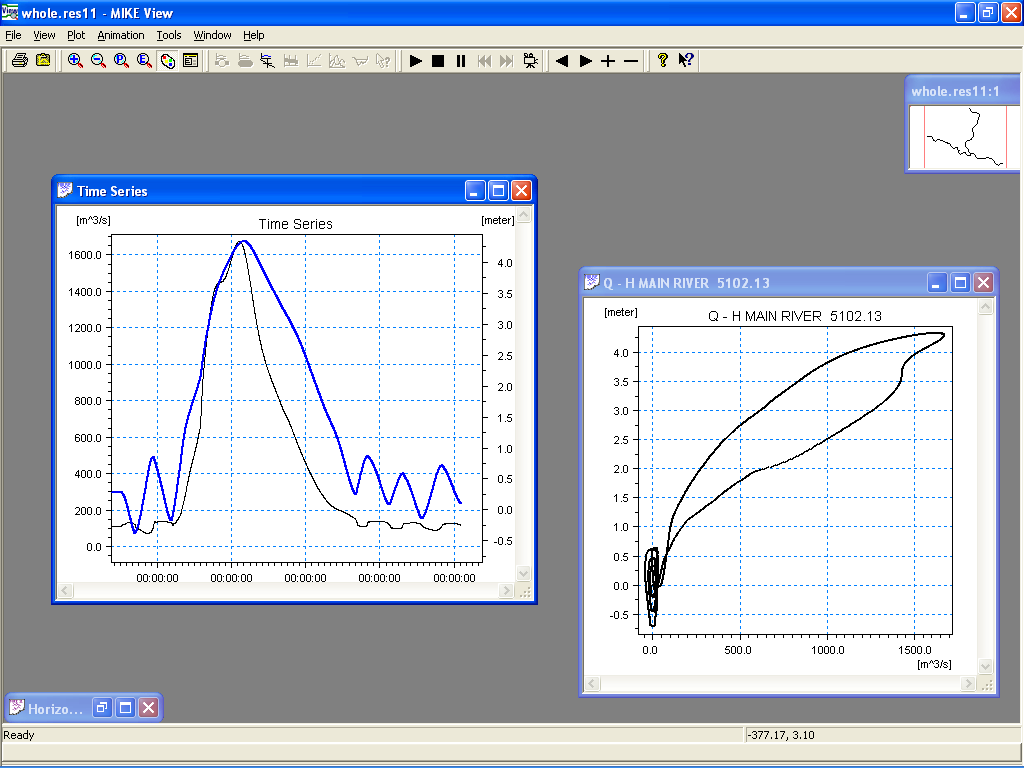 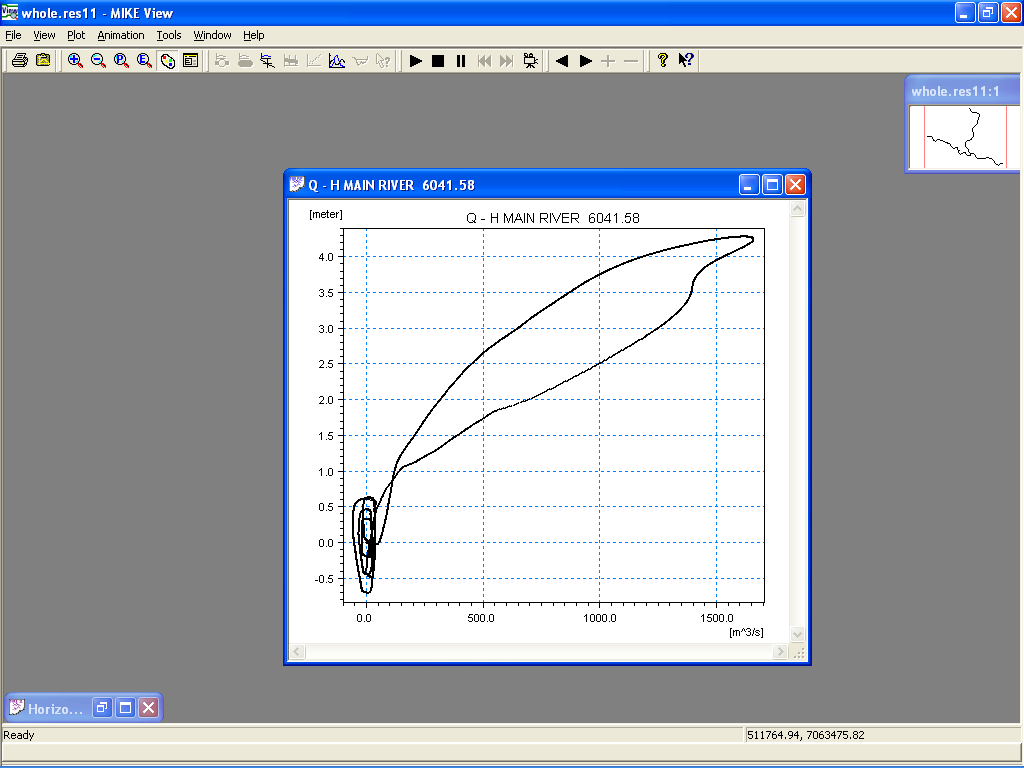 © DHI
MIKE VIEW
Cross Sections
How? MIKE View -> Plot -> Cross sections
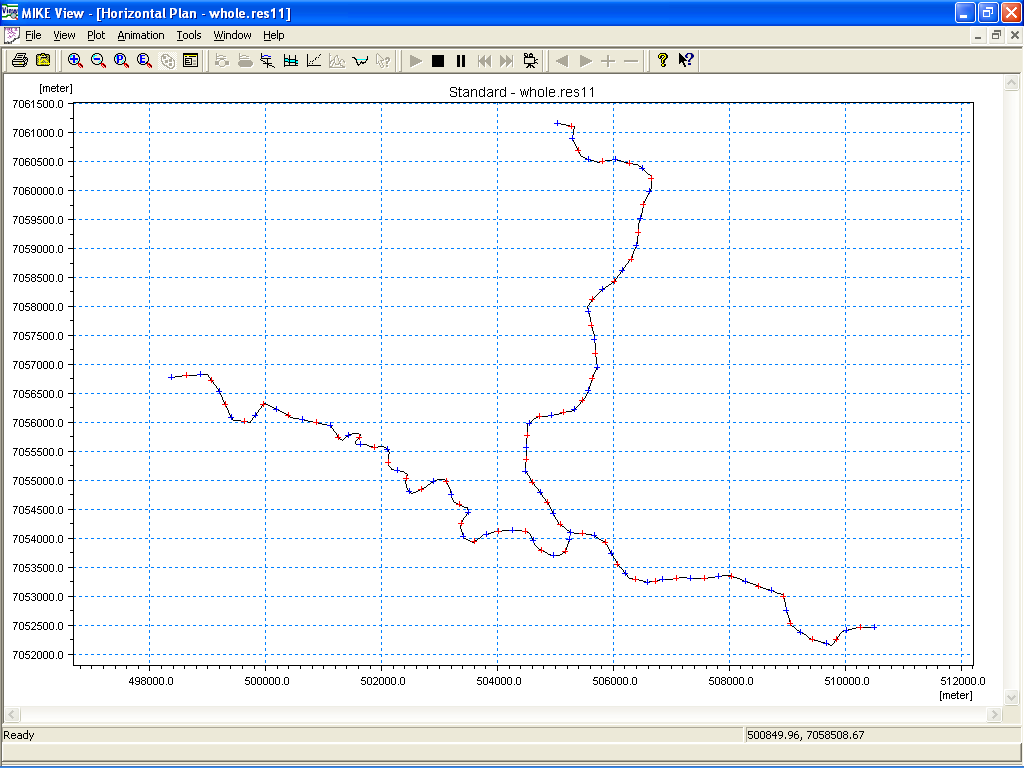 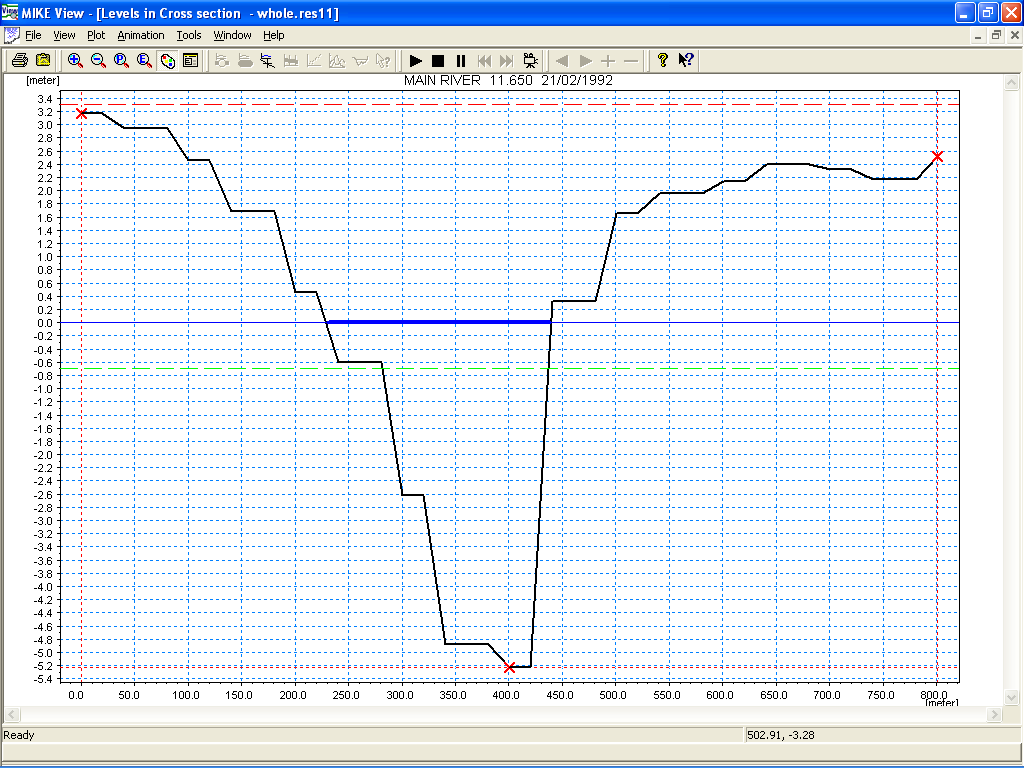 Select Locationwith Mouse
MIKE 11 Bank Markers
Displayed

Minimum/Maximum
Levels Displayed
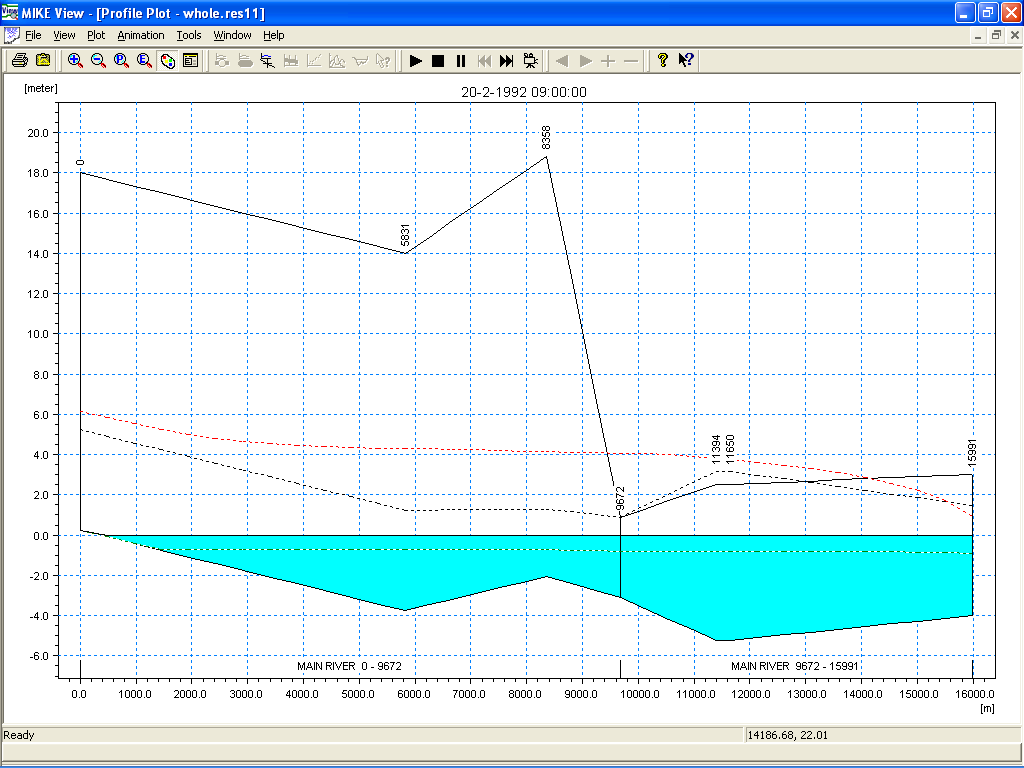 Animate Water Level
© DHI
MIKE VIEW
Cross Section View Options
How? Cross Section -> Right Click (Options)
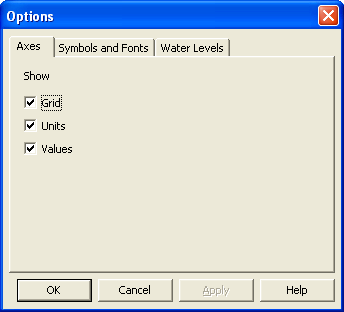 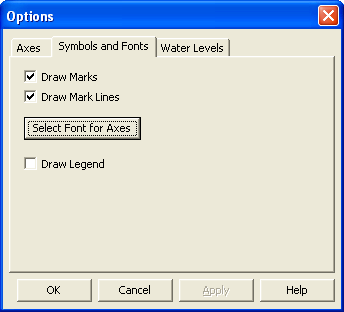 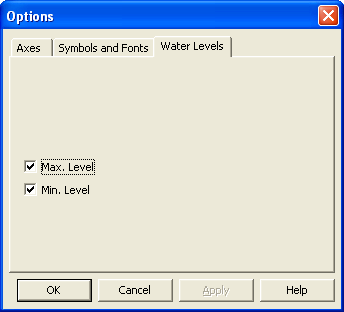 Change Simple Display Settings Only
© DHI
MIKE VIEW
Synchronise Plots and Animations
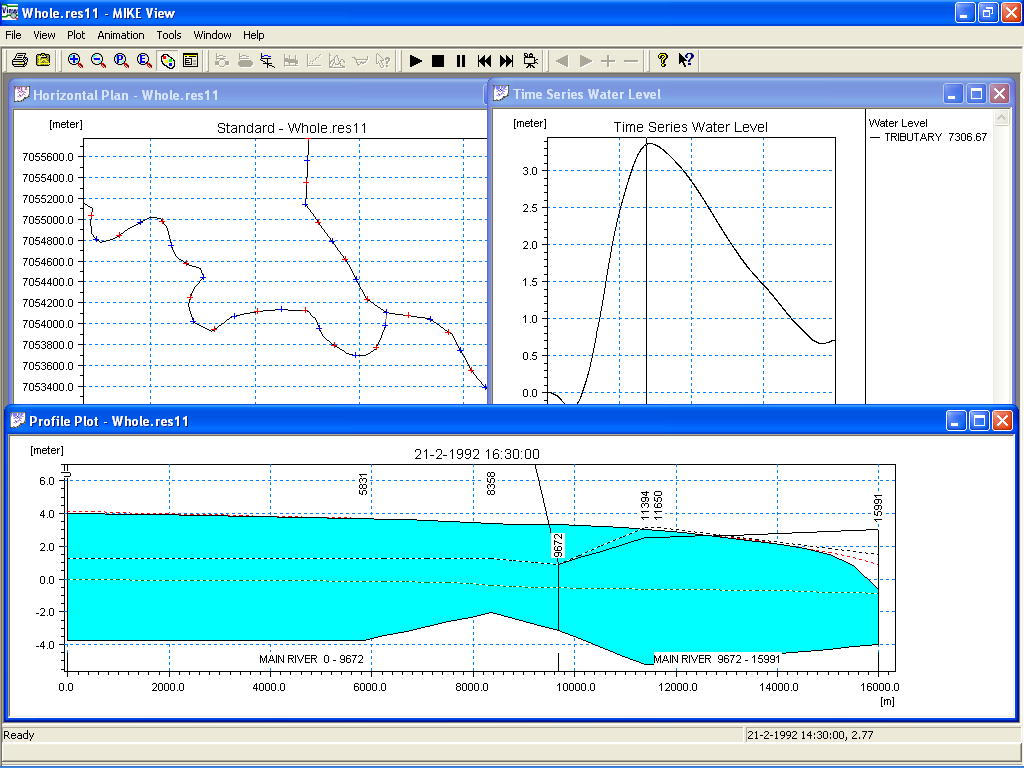 All Animations
are Synchronised
© DHI